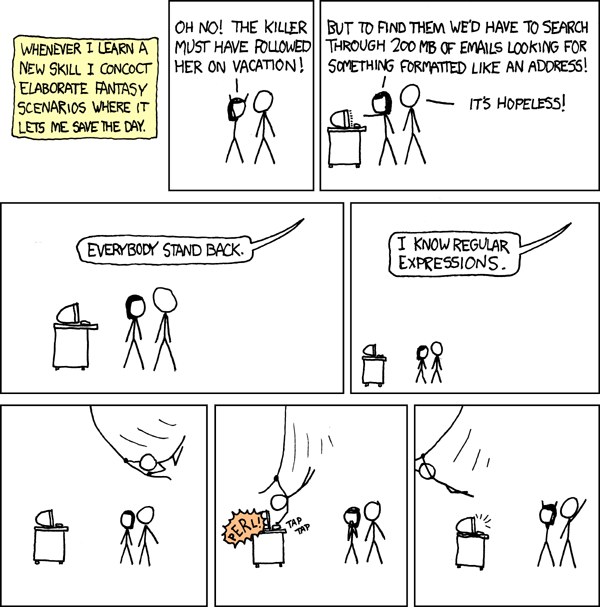 Structural Inductionand Regular Expressions
CSE 311 Spring 2022
Lecture 20
xkcd.com/208
Worried about grades?
Or just want a discussion of how to finish out the quarter strong

I’ll have 15-minute blocks for one-on-one discussions end of this week/early next week:https://calendly.com/robbieweber/311checkin On zoom by default, but if needed we can talk in-person.

You should also take a look at the grade guarantees in the syllabus. If exams turn out harder than expected, we may lower those thresholds, but we’ll be no less generous than those.
Announcements
New on the resources tab: a note about backwards proofs with examples!

We’re adding a fact you can use to HW6 Problem 2 [the proof by contradiction] (will be up by noon today). 
You could probably have proven a “simple” version yourself, but it would have made the proof…uglier…and distracted from the point of practicing proof by contradiction.
Strings
Strings
Functions on Strings
More Structural Sets
Functions on Binary Trees
Binary Trees
Structural Induction on Binary Trees
Structural Induction on Binary Trees (cont.)
Structural Induction on Binary Trees (cont.)
What does the inductive step look like?
Just the IS (you still need the other steps)
CAUTION
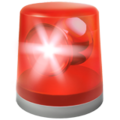 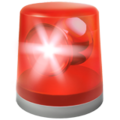 Structural induction looks like we’re violating the rule of “introduce an arbitrary variable to prove a for-all statement”
We’re not!
What structural induction really says is “consider an arbitrary element of the recursively-defined set. By the exclusion rule, it’s either a basis element, or made from other elements by a rule” and then break into all possible cases.  

Only when we have an explicit recursive definition of a set can we do this. You should not be “building up” elements in inductive steps.
If you don’t have a recursively-defined set
Induction: Hats!
Induction: Hats!
Induction: Hats!
Induction: Hats!
Part 3 of the course!
Course Outline
Symbolic Logic (training wheels) 
Just make arguments in mechanical ways.
Set Theory/Number Theory (bike in your backyard)
Models of computation (biking in your neighborhood)
Still make and communicate rigorous arguments
But now with objects you haven’t used before.
A first taste of how we can argue rigorously about computers.
This week: regular expressions and context free grammars – understand these “simpler computers”
Next week: what these simple computers can doThen: what simple computers can’t do.
Last week: A problem our computers cannot solve.
Regular Expressions
Regular Expressions
I have a giant text document. And I want to find all the email addresses inside. What does an email address look like?

[some letters and numbers] @ [more letters] . [com, net, or edu]

We want to ctrl-f for a pattern of strings rather than a single string
Languages
Regular Expressions
Regular Expressions
Regular Expressions
Regular Expressions
More Examples
More Examples
Practical Advice
Regular Expressions In Practice
EXTREMELY useful. Used to define valid “tokens” (like legal variable names or all known keywords when writing compilers/languages)
Used in grep to actually search through documents.
Pattern p = Pattern.compile("a*b"); 
Matcher m = p.matcher("aaaaab"); 
boolean b = m.matches();
^ start of string     
$ end of string
[01]     a 0 or a 1     
[0-9]   any single digit       
\.   period    \,  comma  \- minus
.           any single character
ab         a followed by b           (AB)
(a|b)  a or b 		          (A  B)a?         zero or one of a          (A  )a*         zero or more of a          	A*
a+         one or more of a          	AA* 
e.g.   ^[\-+]?[0-9]*(\.|\,)?[0-9]+$      
               General form of decimal number  e.g.  9.12  or -9,8 (Europe)
Regular Expressions In Practice
A Final Vocabulary Note
Not everything can be represented as a regular expression.
E.g. “the set of all palindromes” is not the language of any regular expression.
Some programming languages define features in their “regexes” that can’t be represented by our definition of regular expressions. 
Things like “match this pattern, then have exactly that substring appear later.
So before you say “ah, you can’t do that with regular expressions, I learned it in 311!” you should make sure you know whether your language is calling a more powerful object “regular expressions”.
But the more “fancy features” beyond regular expressions you use, the slower the checking algorithms run, (and the harder it is to force the expressions to fit into the framework) so this is still very useful theory.